EĞİTİMDE KOÇLUK SİSTEMİ
EĞİTİMİN AMACI
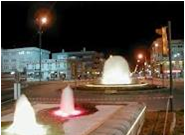 Erzincan ilindeki öğrencilerin, sosyal ve akademik açıdan daha üst seviyeye ulaşabilmelerini sağlamak amacıyla, öğretmenlerle işbirliği yapmaktır.
Eğitim Konuları
Koçluk nedir?
Öğrenci koçluğu nedir? 
Öğrenci koçluğunun amacı
Koçluk sisteminin yararları 
Araştırma  sonuçları
Koçluk becerileri
Koçluk süreci
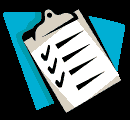 Koçluk nedir?
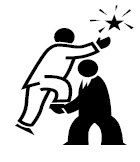 İstenen hedeflere ulaşmak için koç  ve danışan arasında kurulan, danışanın çözüm üretmesine yönelik planlı bir gelişim ilişkisidir.
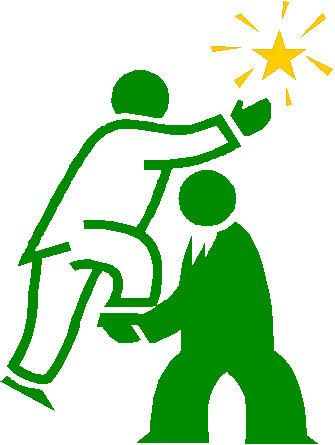 ÖĞRENCİLERE Koçluk
Öğrenci koçluğu; öğrencilerin sosyal ve akademik başarı becerilerini arttırma amacıyla, öğrenci ile koç arasında kurulan işbirliğidir.
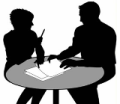 ÖĞRENCİ KOÇLUĞUNUN AMACI
Öğrencilerin;
Kendilerini tanımasını,
Farkındalık düzeylerini artırmasını, 
Hedef belirlemesini,
Problem çözme ve güçlüklerle baş etme becerileri geliştirmesini,
Motive olmasını, 
Sorumluluk duygusu, özgüven ve iç disiplin geliştirmesini
		sağlamak, çalışmamızın amacıdır.
Başarılı bir sporcu koçunun oyuncuları için yaptığı, hedeflere ulaşmada motivasyon odaklı çalışmaları, öğrenci koçu öğrencisi için yapar.
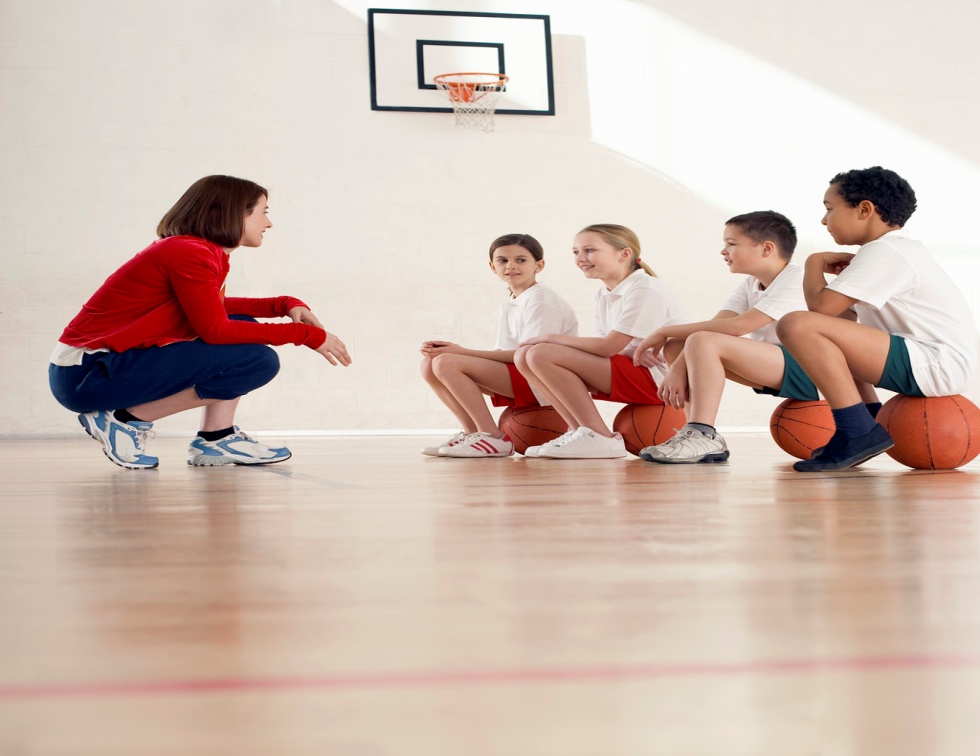 KOÇLUK SİSTEMİNİN YARARLARI
ÖĞRETMEN, ÖĞRENCİ VE VELİ İLİŞKİSİNİ GELİŞTİRİR ; ARADAKİ GÜVEN DUYGUSUNU ARTTIRIR.

ÖĞRENCİNİN SİSTEMLİ VE DÜZENLİ ÇALIŞMASINI KOLAYLAŞTIRIR.

ÖĞRENCİ KENDİNİ YÖNETMEYİ ÖĞRENİR.

ÖĞRENCİLERE BİR ŞEYİ ÖĞRETMEK YERİNE, ONLARIN KENDİ ÇABALARI İLE ÖĞRENMESİNE YARDIMCI OLUR.

ÖĞRENCİYİ DAHA İYİ TANIMAYI VE GERÇEKÇİ HEDEFLER BELİRLEMEYİ SAĞLAR.
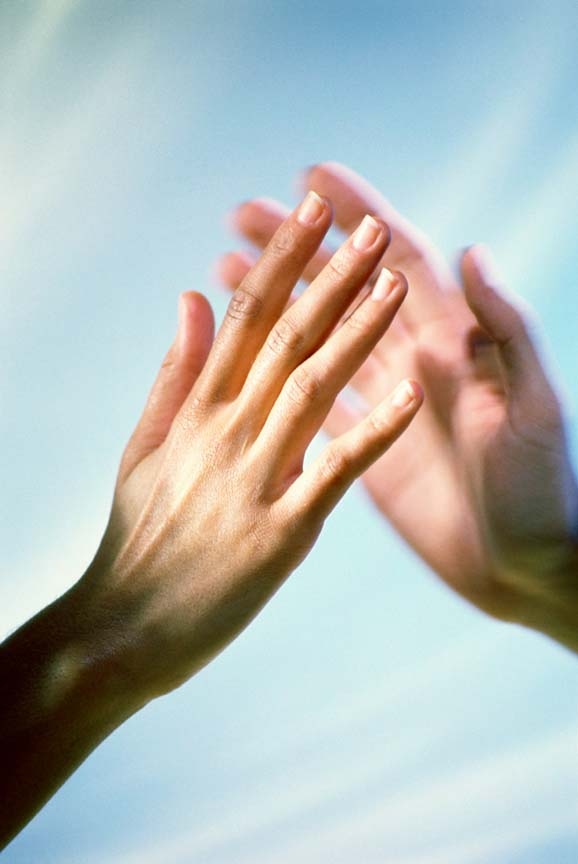 Araştırma Sonuçları (I)

		Uluslararası Personel Yönetimi Birliği’nin yaptığı bir  çalışmada, sadece eğitimle ulaşılan verim artışı ile eğitim ve koçluk sisteminin birlikte uygulandığı durumlardaki verim artışı, birbiriyle kıyaslanmıştır.
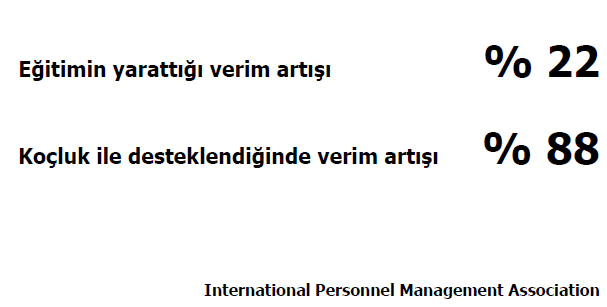 Araştırma Sonuçları (II)
Amerikan Blessing-White İnsan Kaynakları ve Danışmanlık Şirketi’nin 2009’da Amerikalı öğretmen ve öğrenciler üzerine yaptığı bir araştırmada, aşağıdaki sonuçlara ulaşılmıştır;

 Öğretmenlerin %84’ünün iş hedefleri arasında koçluk yapmak var ve koçluk yapmayı seviyorlar.

Öğrencilerin  %87’si kendisine koçluk yapılmasını istiyor; ancak sadece %52’si öğretmenlerinden  koçluk alıyor.
                    
                        			Blessing White Consultancy, 2009
Araştırma Sonuçları (II)
Öğrencilerin % 65’i koçluğun başarı  performanslarına ve hayatlarına önemli katkısı olduğunu düşünüyor.

Öğretmenlerin  %88’i koçluk yaptıklarında,  mesleki hedeflerini yakaladıklarına inanıyor .

                     				


					 	Blessing White Consultancy, 2009
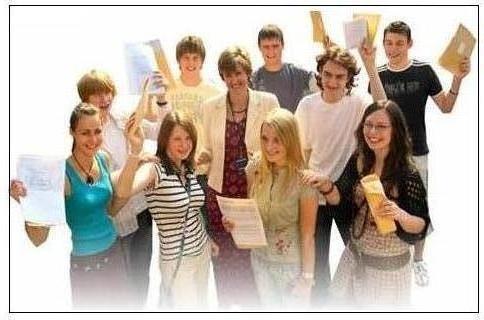 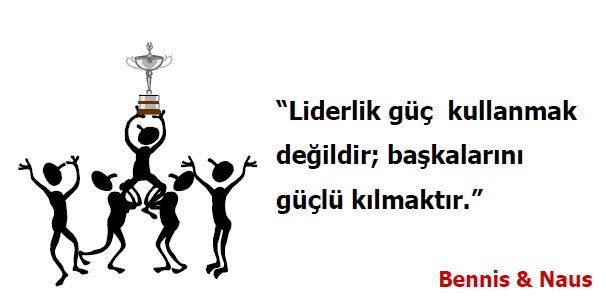 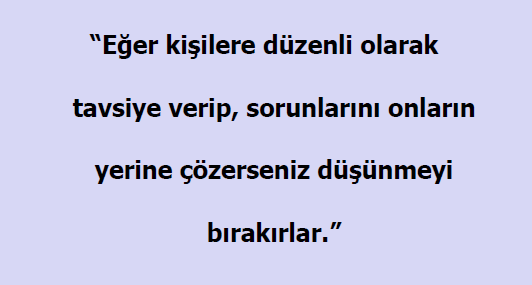 ETKİN 
DİNLEME
GÜDÜLEME
GERİ 
BİLDİRİM
YOL 
ARKADAŞI
İŞ BİRLİĞİ
KOÇ
SAMİMİYET 
İÇTENLİK
GERÇEKÇİ 
HEDEF
SORUMLULUK
VERME
KOÇLUK BECERİLERİ
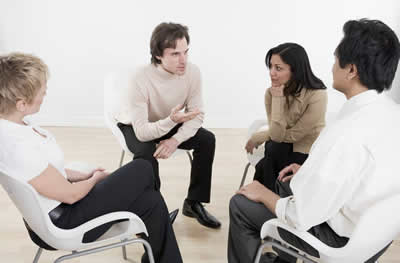 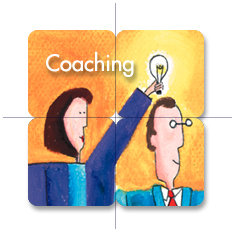 Koçluk Süreci
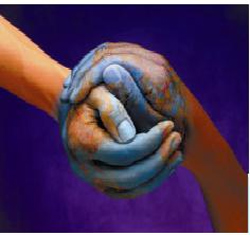 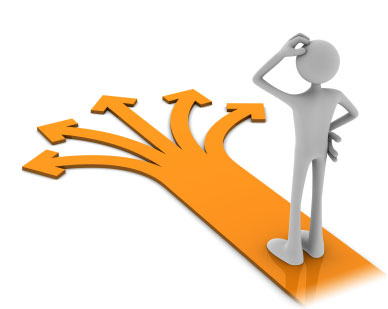 2018 – 2019 EĞİTİM ve ÖĞRETİM YILI KOÇLUK SÜRECİNDE YAPILACAKLAR
Bu çalışma 2018-2019 eğitim ve öğretim yılı, İlköğretim Okulları 8. ve orta öğretim 12. sınıf öğrencileri içindir.

 Okullardaki 8.ve 12 sınıf öğrencileri, bütün branş öğretmenlerine eşit sayıda paylaştırılacaktır.

Gruplara öğrenci dağılımı yapılırken; başarı düzeyi yüksek, orta ve düşük olan öğrenciler, eşit olarak dağıtılacaktır.
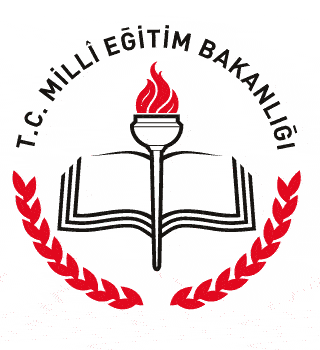 ÇALIŞMA BASAMAKLARI
Koçluk Sistemi 5 basamakta uygulanacaktır:

 Öğrenciyi Tanıma Çalışmaları

 Öğrencinin Başarı Durumunun Tespiti ve Takibi

 Hedef Belirleme ve Hedefe Yönlendirme

 Düzenli Takip

 Geri Bildirim
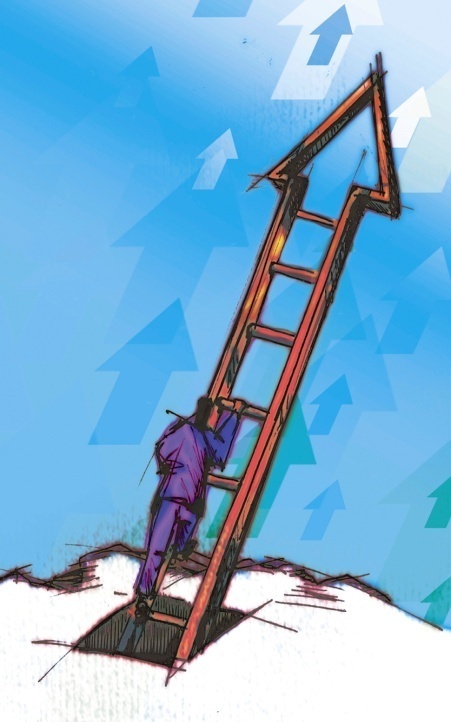 ÇALIŞMA BASAMAKLARI
1. ÖĞRENCİYİ TANIMA ÇALIŞMALARI:

Öğrenci ve Veli Tanıma Formu’nun doldurulması. Koçluk sistemi hakkında velilere bilgi verilmesi.

Problem Tarama Ölçeğinin uygulanarak, sonuçlarının öğrenci ve velilerle paylaşılması (PTÖ uygulaması, Milli Eğitim Müdürlüğü tarafından yapılacaktır) 

Öğrenme Stillerinin belirlenmesi
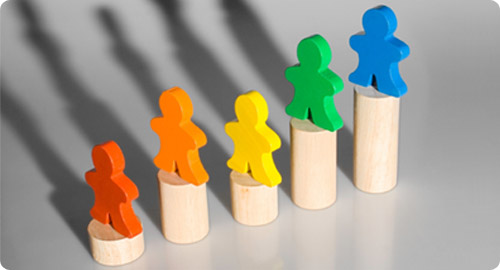 ÇALIŞMA BASAMAKLARI
2. ÖĞRENCİNİN BAŞARI DURUMUNUN TESPİTİ ve TAKİBİ:

Ders Notu Takip Çizelgesinin düzenli olarak doldurularak, öğrencinin okul başarısının takip edilmesi.

SBS/YGS/LYS Denemeleri Takip Çizelgesi yardımıyla, öğrencinin deneme sınavlarındaki durumunun sürekli olarak izlenmesi

Öğrencinin kitap okuma alışkanlığının 
	izlenmesi.

Öğrencinin devam-devamsızlık durumunun 
	takip edilmesi.
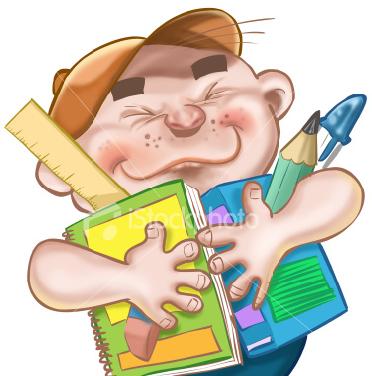 ÇALIŞMA BASAMAKLARI
3. HEDEF BELİRLEME ve HEDEFE YÖNLENDİRME

Koçun gözetiminde öğrencinin ilgi, yetenek ve akademik başarısı ile ilgili veriler incelendikten sonra, öğrencinin kendi uzun ve kısa vadeli hedeflerini belirlemesi sağlanır.
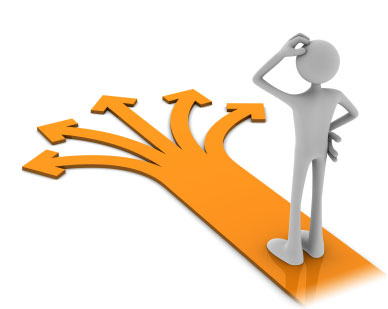 3. HEDEF BELİRLEME ve HEDEFE YÖNLENDİRME
İyi Bir Hedef Nasıl Olmalıdır?

Pozitif 
Hedef kimin kontrolünde?
Belirgin, ölçülebilir, ulaşılabilir, gerçekçi, zamana bağlı
Ekolojik
Koçluk arkeolojik kazı yapmaya benzer; kazı süreci zor ve uzundur, sabır ister.
3. HEDEF BELİRLEME ve HEDEFE YÖNLENDİRME
İyi Bir Hedef Nasıl Olmalıdır?

Pozitif:

Hedef belirlerken olumlu cümleler kurmak gerekir;
“Okula geç kalmak istemiyorum.” YANLIŞ
“Okula zamanında gelmek istiyorum.” DOĞRU

Şu ana ve geleceğe odaklanılmalıdır.
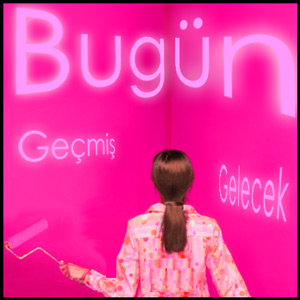 3. HEDEF BELİRLEME ve HEDEFE YÖNLENDİRME
İyi Bir Hedef Nasıl Olmalıdır?

Hedefin Kimin Kontrolü Altında Olduğu Belirlenmelidir:

“Dershaneye yazılmak istiyorum.” (Kimin kontrolünde? Veli? Öğrenci? )

“Matematik sınavından 3 almak istiyorum.” (Öğrencinin kontrolünde)
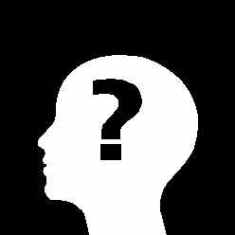 3. HEDEF BELİRLEME ve HEDEFE YÖNLENDİRME
İyi Bir Hedef Nasıl Olmalıdır?

Belirgin, Ölçülebilir, Ulaşılabilir, Gerçekçi, Zamana Bağlı:

 “20 Ocak 2011 tarihindeki deneme sınavında, matematikten 15 net yapmak istiyorum.”
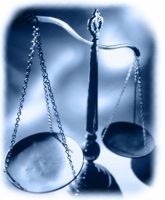 3. HEDEF BELİRLEME ve HEDEFE YÖNLENDİRME
İyi Bir Hedef Nasıl Olmalıdır?

Ekolojik: 

 Çevresine, ekonomik durumuna, yaşam koşullarına, kültürüne uyumlu olmalıdır.
 “Golf sporuna başlamak istiyorum.”
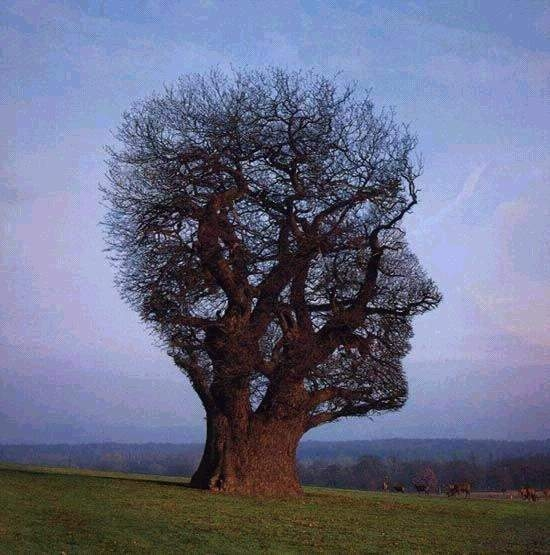 ÇALIŞMA BASAMAKLARI
4. DÜZENLİ TAKİP:

	Haftalık toplantılarda öğrencinin:

Akademik yönden;
		1- Haftalık Test Takip Çizelgelerinin, 
		2- Sbs/Lys Denemeleri Takip Çizelgesinin, 
		3- Devam-Devamsızlık Çizelgesinin
		4- Günlük Kitap Okuma Çizelgesinin

	  Mesleki ve sosyal yönden de; belirlediği hedeflerin,  takip edilmesi.
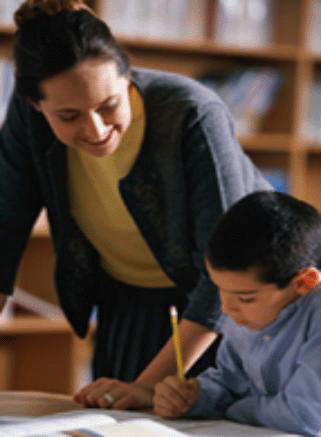 ÇALIŞMA BASAMAKLARI
5. GERİ BİLDİRİM:

 Aylık veli bilgilendirme toplantısı 

 İki ayda bir rehber öğretmenlerle paylaşım toplantısı
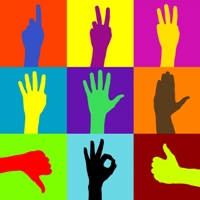 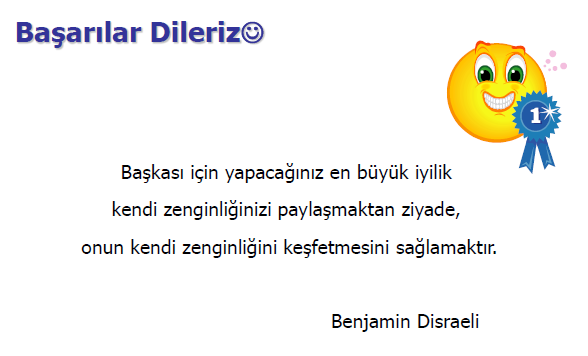 Teşekkür Ederiz… 